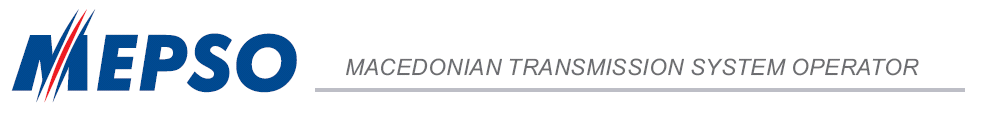 UTICAJ IZMENJENOG DISTRIBUTIVNOG TARIFNOG SISTEMA OD AUGUSTA 2012 GODINE NA RAD ELEKTROENERGETSKOG SISTEMA REPUBLIKE MAKEDONIJE
Autori:
Nikola Pangovski 
 Nenad Jovanovski
MEPSO AD Skopje
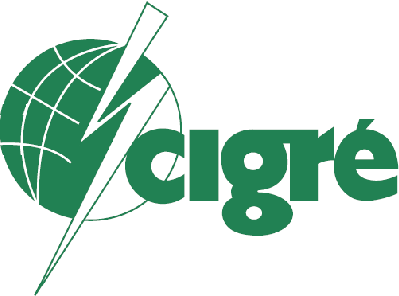 IV SAVJETOVANJE CG KO CIGREHerceg Novi, 11. - 14.05.2015
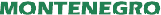 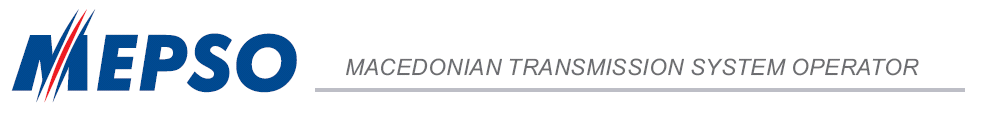 Model tržišta električne energije u Makedoniji 2012 godini
Izmenama distributivnog tarifnog sistema, usvojenog od strane regulatorne komisije za energetiku, koi je stupio na snazi od 01.08.2012 godine došlo je do promene u konzumu kod distributivnih potrošača.Od  augusta 2012 godine EVN Makedonija ima obavezu prognoziranja potrošnje energije za dan unaprijed na satnom nivou. Novim  pravilima, ELEM  kao regulirani proizvođač ima obavezu  planirati  proizvodnju  na satnom nivou za dan unaprijed, kao i raditi prognoze na nedeljnom i mjesečnom nivou. EVN  imaju obavezu da od ELEM-a  otkupe  cijelu  proizvodnju  po  reguliranim cijenama odobrenim od  strane  RKE-a, a nedostatak moraju osigurati putem uvoza na slobodnom tržištu.
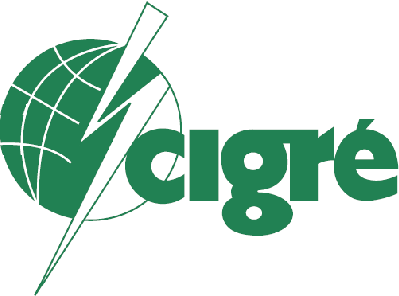 IV SAVJETOVANJE CG KO CIGREHerceg Novi, 11. - 14.05.2015
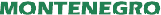 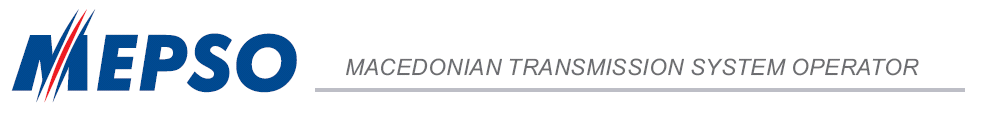 Kupoprodaja električne energije se obavlja putem reguliranih i nereguliranih bilateralnih ugovora.
-     Regulirani bilateralni ugovori sadrže regulirane cijene i tarife na temelju troškova odobrenih od strane Regulatorne komisije za energetiku (RKE). Tarifni potrošači su regulirani potrošači. Tu spadaju  domaćinstva, trgovački i uslužni sektor, kao i industrija spojena na 10 KV i 35 kV naponskom nivou. Tarifni potrošači moraju kupiti svoje potrebe za električnom energijom od snabdevača  (dobavljača) energije na malo za tarifne kupce, a to je EVN Makedonija. EVN Makedonija kupuje energiju od Elektrane Makedonije (ELEM) po reguliranim  cijenama.
-     Neregulirani bilateralni ugovori slobodno se dogovaraju između kupaca i prodavaca.
-    MEPSO je odgovoran za nabavu sistemskih usluga. U sadašnjoj fazi otvaranja tržišta, regulirani proizvođač (ELEM) je odgovoran  za pružanje svih sistemskih usluga utvrđenim u planu za sistemske usluge MEPSO-a i za to dobija adekvatnu nadohnadu
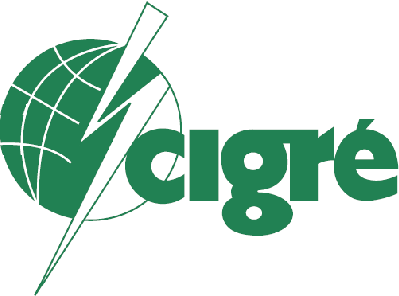 IV SAVJETOVANJE CG KO CIGREHerceg Novi, 11. - 14.05.2015
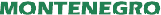 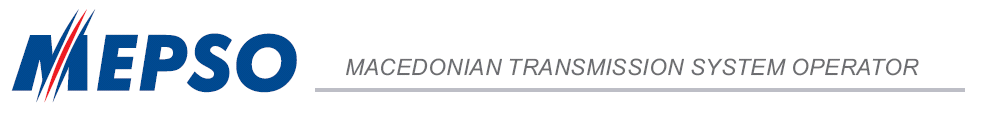 IZMENA DISTRIBUTIVNOG TARIFNOG  SISTEMA  U AUGUSTU 2012 GODINE
- Pre promene distributivnog tarifnog sistema postojalo je visoka tarifa od 07 do 13 i od 16 do 22 sati u radnim danima i subotom, kao i niska tarifa od 22 sati do 07 ujutru i od 13 do 16 sati od ponedeljka do subote  i nedeljom od 00 do 24 sata.
- Nakon promen distributivnog tarifnog sistema dolazi  do ukidanja takozvane "dnevna niske tarife" koja se primenjivala od 13 do 16  časova svakog dana od ponedeljka do subote
- Ukidanje  dnevne niske tarife bio je neminovan zbog nepostojanja ove tarife u elektroenergetskim sistemima  Europe,  uključujući zemlje okruženja,to jest usklađivanje cena električne energije sa cenama na otvorenom tržištu-burzama u Jugoistočnoj Europi kao HUPX-Mađarska i OPCOM-Rumunija, kde u tom vremenskom intervalu  ne postoji niska tarifna.
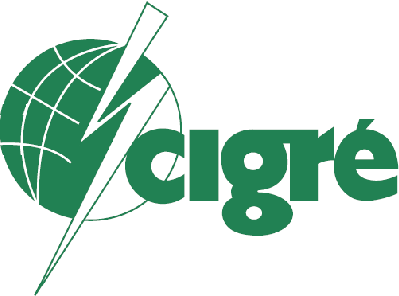 IV SAVJETOVANJE CG KO CIGREHerceg Novi, 11. - 14.05.2015
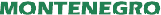 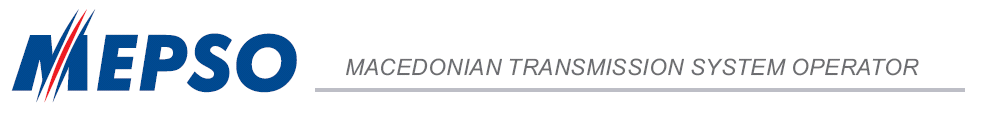 ANALIZA DNEVNOG KONZUMA PRE I NAKON PROMENE TARIFNOG SISTEMA
Za pravljenje ove analize korišćeni su podaci iz unutrašnje baze podataka MEPSO-a.

Obrađen je period od nekoliko godina. 

Rađeno je uporedba vrednosti  za određene dane u godini na satnom nivou. 

Uzeto je u obzir vrednost dnevne potrošnje tih dana da bude približno ista.

Zapaženi su i vremenski uslovi, uzeti su dani od utorka do četvrtka.
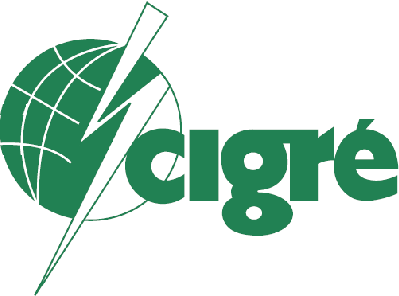 IV SAVJETOVANJE CG KO CIGREHerceg Novi, 11. - 14.05.2015
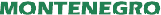 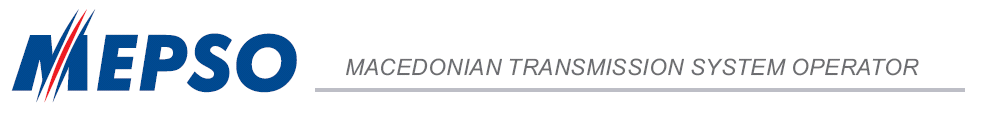 Analiza konzuma u prolječe i jesen
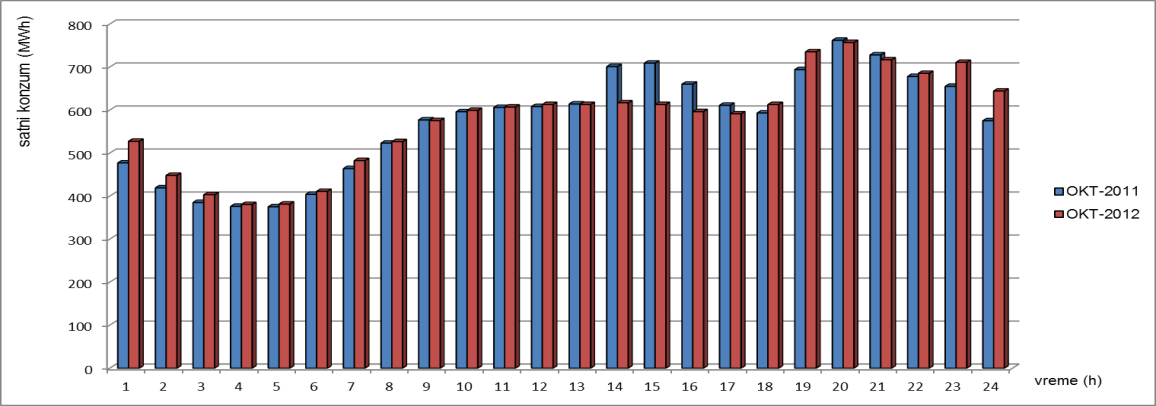 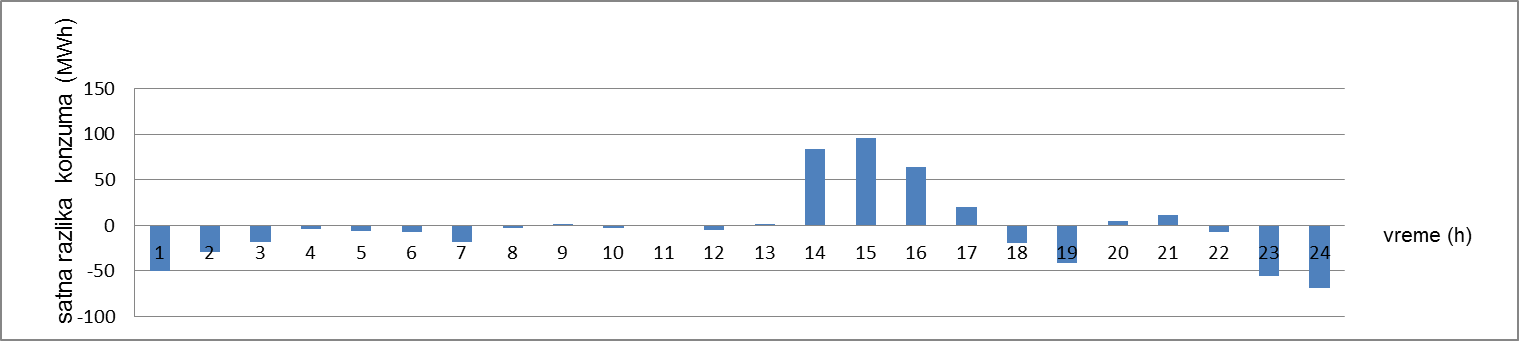 Uporedba i razlika dnevnog  konzuma na satnom nivou za  05.10.2011/17.10.2012	

U mesecima Oktombar i Maj razlika u dnevnom konzumu na satnom nivou iznosi najviše do 100 MWh u periodu 13-16 sati i ovde zbog povolnih vremenskih prilika nemamo upotrebu grejnih tela i ovo povećanje konzuma je zbog povećane upotrebe kučnih aparata  u tom vremenskom razdoblju.
Posle promene tarifnog sistema ovaj konzum se uglavnom redistribuira u satima od 17-19 i od 22-01 gde to povećanje konzuma ne prevazilazi 50 MWh.
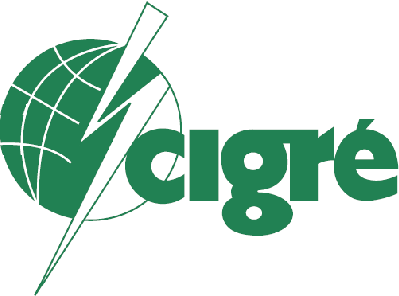 IV SAVJETOVANJE CG KO CIGREHerceg Novi, 11. - 14.05.2015
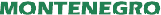 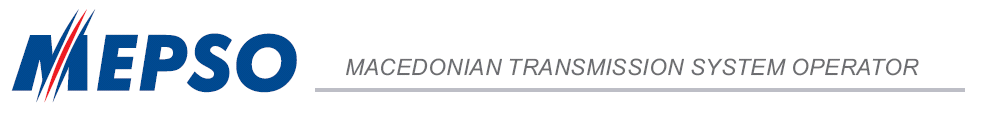 Analiza konzuma u zimskim mesecima
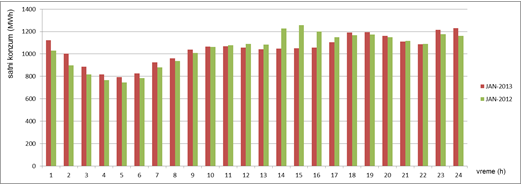 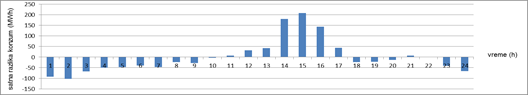 Na slici se vidi uporedba i razlika dnevnog konzuma na satnom nivou  za  24.JANUAR 2012/30.JANUAR 2013
Največe razlike u dnevnom konzumu na satnom nivou pre/posle promene  javljaju se u mesecima Decembar i Januar kde razlika u periodu 13 do 16 sati iznosi i do 200 MWh a satno opterečenje zna se povečati i do 300 MW zbog velike upotrebe grejnih tela odnosno punjenje termo akumulacionih peči kao i vreme za spremanje ručka.
Posle promene tarifnog sistema ovaj konzum se redistribuira u satima od 17-20 i od 22-02 sati gde to povecanje konzuma ne prevazilazi 100 MWh a najizraženije je u periodu 22-24 sati opet zbog upotrebe grejnih tela, bojlera i spremanje ručka za naredni dan
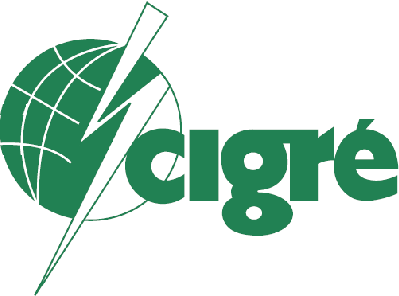 IV SAVJETOVANJE CG KO CIGREHerceg Novi, 11. - 14.05.2015
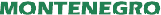 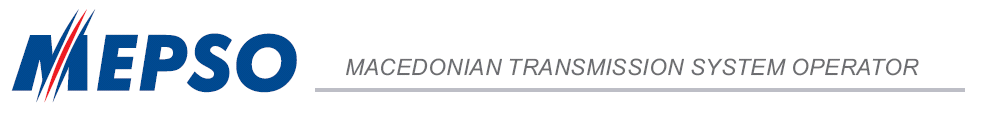 Tabela I. Konzum i cene el. energije
Tabela II.Nabavna i  prodajna vrednost ukupne dnevne energije pre i nakon 01.08.2012 godine
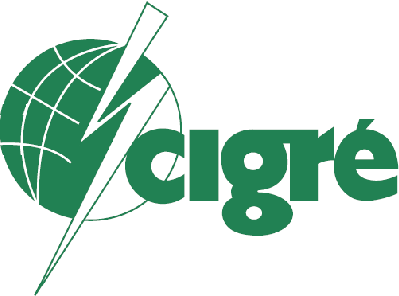 IV SAVJETOVANJE CG KO CIGREHerceg Novi, 11. - 14.05.2015
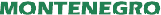 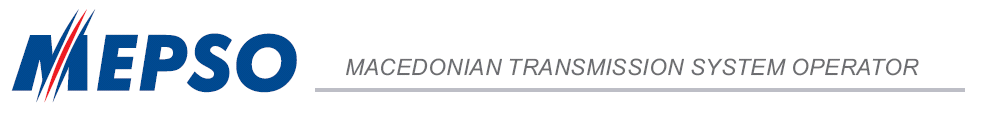 Cena nabavke električne energije 
 
      Zbog regulirane nabavne vrednosti električne energije za tarifne potrošače (koja u proseku za 2011-2013 godinu iznosi 40 MWh/eur) nabavna vrednost energije pre i nakon promene ostaje ista (Tabela II).
Prodajna vrednost električne energije
 
     Kod prodajne vrednosti el. energije za tarifne potrošače (prosečna cena za 2011-2013 iznosi 45,5 eur/MWh za nisku i 91 eur/MWh za visoku tarifu[6]) dolazi do promene vrednosti el.energie za period pre/nakon izmene tarifnog sistema. Iz Tabele II se može videti da su se prihodi od prodaje tarifnim kupcima povečali za otprilike 7 do 9 procenata za istu količinu el. energije.
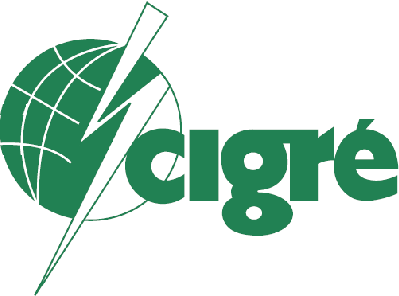 IV SAVJETOVANJE CG KO CIGREHerceg Novi, 11. - 14.05.2015
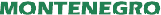 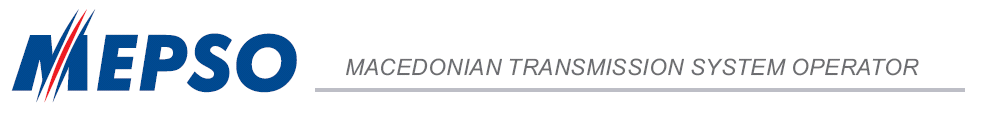 1.       Pored smanjenja upotrebljene tercijarne rezerve od 13 do 16 časova, da li je bilo još uticaja na balansiranje sistema (smanjenje/povećanje ukupne upotrebljene sistemske rezerve  ili sl.)?

	Promenom tarifnog sistema smanjena je upotreba operativne rezerve u snazi a posebno  tercijalne regulacije u periodu 13-16 sati, kde promena snage iz 13 sat u 14 sat znala biti i do 300 MW pre promene tarivnog sistema. Sada ova promena snage je smanjena do negde 150 MW. 
  	U sadašnjoj fazi otvaranja tržišta, regulirani proizvođač (ELEM) je odgovoran  za pružanje svih sistemskih usluga utvrđenim u planu za sistemske usluge MEPSO-a i za to dobija adekvatnu nadohnadu.
Ukoliko bi se ta razlika energije pre/nakon promene tarifnog sistema kupovala po ceni električne energije  na burzi HUPX-Mađarska, onda iz Tabele I se vidi da bi nabavna vrednost razlike energije u zimskim mesecima bila znatno veča nego sada, dok u drugim periodima godine ne dolazi do velike razlike u ceni.
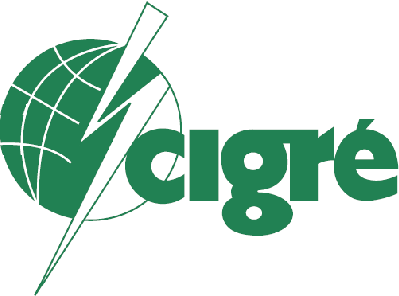 IV SAVJETOVANJE CG KO CIGREHerceg Novi, 11. - 14.05.2015
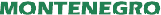 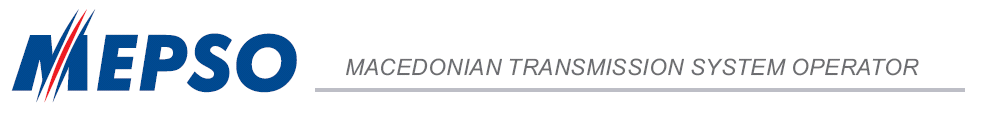 2. Da li je, po saznanju autora, od strane države ponuđen mehanizam otklanjanja finansijskog udara na krajnjeg potrošača (programi za povećanje energetske efikasnosti ili sl.)?
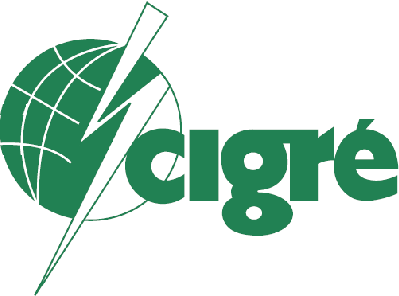 IV SAVJETOVANJE CG KO CIGREHerceg Novi, 11. - 14.05.2015
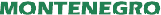 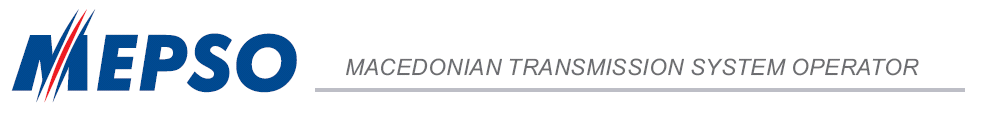 Hvala na pažnji
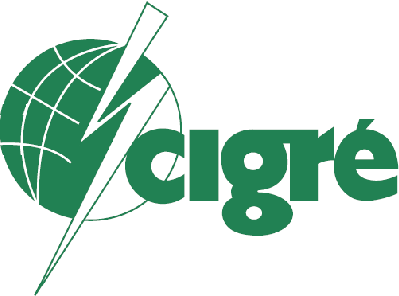 IV SAVJETOVANJE CG KO CIGREHerceg Novi, 11. - 14.05.2015
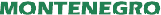